Experimental Design 
(Third/Fourth Year Undergraduate Level) 
Concept Inventory
This work by Questions For Biology (University of British Columbia) is licensed under a Creative Commons Attribution-NonCommercial-NoDerivatives 4.0 International License.
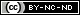 Cheatgrass: stopping an unwanted invader [Q1 – Q10]
 

Cheatgrass (Bromus tectorum) is a non-native (invasive) plant in North American grasslands. It can become so dominant in suitable habitats that almost all other plant species disappear. As a biodiversity manager, you want to find ways of preventing it becoming common in your grasslands.
 
You believe that certain native plant species might be better than others at preventing cheatgrass from dominating habitats. You have decided to set up experiments to test species that have never been tested in this way before. In these controlled experiments, you will test the effect(s) of 4 other plant species and will have a total of 5 different treatment groups (cheatgrass grown alone, cheatgrass v species A, cheatgrass v species B, cheatgrass v species C, and cheatgrass v species D). 
 
You will provide the same volume of water to all treatment groups (every day for 6 months) and eventually compare average (mean) cheatgrass growth rate (cm/month) in the different groups.
Q1: You have a total sample of 500 individual cheatgrass plants taken from one area of grassland for use in these experiments (100 in each treatment group). Why should you choose randomly which group each plant is placed in? 

a) It should lead to plants with variable characteristics being distributed fairly evenly 
b) It should remove the chance that non- controlled factors will influence the results 
c) It should ensure that there is little variation in the plants that are in each group 
d) It should provide results that are representative of the whole cheatgrass population
Q2: Which of the following potential hypotheses can be tested in multiple species comparisons/the whole experiment (i.e. cheatgrass v species A, cheatgrass v species B, cheatgrass v species C and cheatgrass v species D)? 

H1: Other species (A, B, C, D) will have no effect on cheatgrass growth rateH2: Other species (A, B, C, D) will have an effect on cheatgrass growth rate 
H3: Cheatgrass will grow slower when it is in the presence of another speciesH4: Cheatgrass will grow quicker when it is grown in the presence of some other species 

a) Only H1 and H2
b) Either H1 or H2, and either H3 or H4
c) Both H1 and H2, and either H3 or H4
d) H1, H2, H3 and H4
Q3: Which of the following potential hypotheses (H1, H2, H3 and H4) can be tested in a single species comparison (i.e. cheatgrass v species A)? 

H1: Species A will have no effect on cheatgrass growth rateH2: Species A will have an effect on cheatgrass growth rate 
H3: Cheatgrass will grow faster when it is in the presence of Species AH4: Cheatgrass will grow slower when it is in the presence of Species A 

a) Only H1 and H2
b) Either H1 or H2, and either H3 or H4
c) Both H1 and H2, and either H3 or H4
d) H1, H2, H3 and H4
Q4: Which of the following statements correctly describes the link between variation in the different plants (cheatgrass and other species) used in each treatment group and the associated error/inconsistency that will be present in the results? 

a) Error/inconsistency is likely to be very low because all plants of the same species are very similar 
b) Error/inconsistency will be very low because all plants used in this experiment are of a similar age 
c) Error/inconsistency could be very high because it is not possible to know all the ways each plant varies 
d) Error/inconsistency should not affect the results because all treatment groups will have the same amount of variation
Q5: Carefully read four potential outcomes of your experiment (listed below, 1-4). 
1: None of the other 4 species have any effect on cheatgrass growth rate2: Only 1 other species increases cheatgrass growth rate3: Only 1 other species decreases cheatgrass growth rate4: All 4 other species decrease cheatgrass growth rate 

Which of these outcomes would be most useful in terms of advancing knowledge? 

a) Outcomes 1 or 4 (more useful than outcomes 2 or 3) 
b) Outcomes 3 or 4 (more useful than outcomes 1 or 2) 
c) Outcomes 2, 3 or 4 (more useful than outcome 1) 
d) Outcomes 1, 2, 3 or 4 (all equal)
Q6:  After conducting your experiments, you saw that species B decreased the growth rate of cheatgrass. You now want to know how environmental conditions affect species B, so you can suggest the habitats in which it might best compete with cheatgrass. 

The table below shows three possible sampling methods/designs that could be used to assess the number of species B plants growing in 10m2 plots in different habitats (dry, medium and wet). Which design/designs will give you an unbiased sample size of 25 for each habitat, from which you can calculate an average (mean)?

		





a) Design A (1, 25)
b) Design B (5, 5)
c) Design C (25, 1)
d) Designs A, B and C
Q7: Previous research suggests cheatgrass might grow faster in wetter environments. To test this in the lab, you randomly selected cheatgrass plants to place in one of two treatment groups (one given a normal volume of water, and one given excess water). Complete the following statement to explain the effect of sample size on the suitability of your method: 
“Randomizing the choice of plants should create similar treatment groups... 

a) Most effectively when the number of plants in each group is very small 
b) Most effectively when the number of plants in each group is very large 
c) Equally effectively no matter what the number of plants in each group is 
d) More effectively than other methods whatever the number of plants in each group is
Q8: You were given data showing the number of individual plants (cheatgrass and new species E, F, G) growing together in other areas of North America. These data were collected by different research teams working in different habitats. Which of the following options correctly states how these data can be used to advance this field of research? 

a) Data were collected in different non- controlled habitats so cannot be used at all 
b) Data can be used to test hypotheses that ask whether different numbers of these species affect cheatgrass numbers 
c) Data can be used to form predictions and hypotheses to test in future experiments 
d) Data can be used to test hypotheses that ask whether different habitats affect plant numbers (cheatgrass and other species)?
Q9: You then decided to spend time at three new locations in North America and personally collected data for the number of individual plants (cheatgrass and species E, F, G) growing together in these locations. Which of the following options states how these data can be used to advance this field of research? 

a) Data were collected in different non- controlled habitats so cannot be used at all 
b) Data can be used to test hypotheses that ask whether different numbers of these species affect cheatgrass numbers 
c) Data can be used to form predictions and hypotheses to test in future experiments 
d) Data can be used to test hypotheses that ask whether different habitats affect plant numbers (cheatgrass and other species)?
Q10: Previous controlled experiments showed that when farmers add fertilizer A to fields in the amount of 1 ton per hectare (1t/ha), cheatgrass grows approximately twice as fast as when there is none. Farmers are considering increasing fertilizer A to 2t/ha in the hope that not all will be used by cheatgrass and other plants will use the extra fertilizer and grow faster. You only have access to old fertilizer A. There is a concern that it might no longer work effectively, but you plan your experiment anyway.  You will have three treatment groups: 

Group 1: Plants given no fertilizer A 
Group 2: Plants given 1t/ha fertilizer A 
Group 3: Plants given 2t/ha fertilizer 

Which of the treatment groups will act as control groups in this experiment? 

a) Group 1 only 
b) Group 2 only
c) Group 1 and Group 2
d) Group 1, Group 2 and Group 3
Grass sickness [Q11 – Q18]
 
Grass sickness is a disease that kills hundreds of horses every year, but the cause remains unknown. Some think that damage to the brain (and nervous system) could be involved in a similar way as in Parkinson’s and Alzheimer’s disease. In both those diseases, oxidative damage occurs when toxic, reactive oxygen molecules damage proteins and DNA. Oxidative damage occurs to different proteins in all individuals over time (for many reasons) but on a lesser scale in those not affected by neurodegenerative diseases.
 
You have been given brain neuron samples from a variety of horses that died of grass sickness as well as from a variety of horses that died of natural causes and had never previously been affected by neuron-related diseases. You will compare oxidative damage in protein samples from neurons of horses that died from grass sickness with those of horses that died of natural causes to see if any patterns emerge.
 
Gel electrophoresis separates individual proteins by running an electric current through a gel to which the whole protein sample has been added. Proteins affected by oxidative damage will appear as distinct bands because you will include a fluorescent label that only attaches to them, and makes them glow (see diagram on next slide or on your handout)
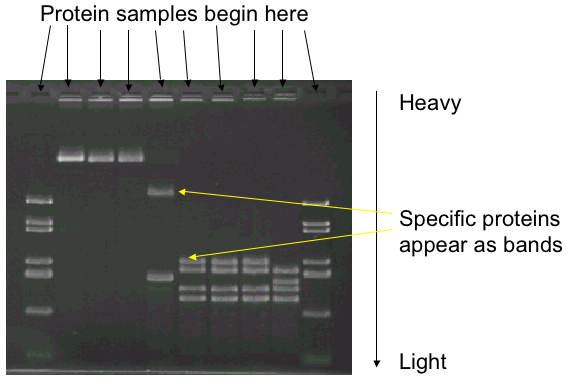 Q11: Knowing that oxidative damage occurs to some extent in all individuals over time, what is the most useful thing you will be able to do with the results of your comparison? 

a) Test the hypothesis that grass sickness is caused by oxidative damage 
b) Test the hypothesis that death in horses is caused by oxidative damage 
c) Develop hypotheses to test which proteins are prone to oxidative damage 
d) Show which proteins are damaged as a result of horses dying from grass sickness
Q12: There are 3 important decisions to make when deciding how to carry out this experiment (see Q12 table on your handout). You want to independently replicate your experiment 4 times to reduce the likelihood that any conclusions will be biased due to chance or errors.  

Which of the following versions of your method will achieve this for each treatment group (grass sickness and natural causes)? 

a) Version a (1, 1, 4)
b) Version b (2, 2, 1)
c) Version c (4, 1, 1)
d) Version d (4, 4, 4)
Q13: See the Q13 figure on your handout (a gel that your colleague produced). She left lanes 1 and 10 blank. Lanes 2-5 show proteins in a sample from a horse that died of grass sickness, while lanes 6-9 show proteins in a sample from a horse that died of natural causes. Bands only show proteins that suffered oxidative damage, highlighted by the specific fluorescent label. 
Which of the following samples should be added to the gel (in lanes 1 and 10) to let you assess whether the oxidative damage label is working properly? 

a) One each from the horses whose samples are being compared on this gel, but with no oxidative damage labels added 
b) One each from the horses whose samples are being compared on this gel, with oxidative damage labels added at 200% recommended levels 
c) One each from unrelated samples with a known number of oxidatively damaged proteins, but with no oxidative damage labels added 
d) One each from unrelated samples with a known number of oxidatively damaged proteins, with oxidative damage labels added at recommended levels
Q14: Imagine that your results highlight a number of proteins that have been damaged oxidatively in both the grass sickness sample and in the death by natural causes sample. The damaged proteins are mostly the same for each sample. What is the most useful thing that you can conclude? 

a) Oxidative damage affects specific proteins in the brain neurons of horses 
b) Oxidative damage plays at least a small role in grass sickness 
c) Oxidative damage does not play a significant role in grass sickness 
d) Oxidative damage plays at least a small role in the death of horses
Q15: Your colleague performed an experiment similar to the one you originally conducted. She sent you a photo of the gel showing oxidatively damaged proteins as bands in the different gel lanes (see Q15 Figure on your handout). She thinks her results are consistent with the idea that oxidative damage might play a big role in the death of horses suffering from grass sickness. 

What should your response be? 

a) Agree – there are more bands in samples from horses that died of grass sickness than in samples from horses that died of natural causes 
b) Agree - there are two specific bands that appear in all samples except those taken from horses that died of natural causes 
c) Disagree – there is a good chance that some of the samples were contaminated and therefore you cannot compare differences 
d) Disagree – only two more specific bands appearing in samples taken from horses that died of grass sickness is not enough to support this idea
Q16: You now want to compare oxidatively damaged proteins in blood samples (instead of brain neurons). You will compare samples from horses that had recently contracted grass sickness and were at the point of death with those from horses that had suffered broken bone injuries (no nervous system damage) and were also at the point of death. 

Which of the following methods would best reduce the risk of variation between horses affecting any conclusions you draw from your results? 

a) Compare samples taken from the same horses before and after they contracted grass sickness or broke a bone 
b) Compare multiple samples taken from one representative horse from each group after they contracted grass sickness or broke a bone 
c) Compare samples taken from different horses that were of the same sex after they contracted grass sickness or broke a bone 
d) Compare samples taken from a very wide variation of different horses (age, sex etc) after they contracted grass sickness or broke a bone
Q17: You isolated one protein (Protein Z) that was damaged oxidatively in the brain neurons and blood samples of all horses that died from grass sickness. You want to see if this protein is more vulnerable to oxidative damage than others (Proteins W, X, and Y) that were sometimes damaged in horse neurons. You will expose these four proteins to reactive oxygen in the lab to seek your answer. 

You predicted that Protein Z would be more vulnerable to oxidative damage than the other three proteins. There are two potential outcomes to your experiment: 
Outcome 1: Accept the alternate hypothesis that Protein Z is more vulnerableOutcome 2: Accept the null hypothesis that Protein Z is not more vulnerable 

Which of these outcomes would allow you to conclude whether or not you could support your prediction? 

a) Outcome 1 only
b) Outcome 2 only
c) Neither outcome 1 nor outcome 2
d) Both outcome 1 and outcome 2
Q18: In the experiment comparing the relative vulnerability of Proteins W, X, Y and Z to oxidative damage by reactive oxygen, the underlying purpose is to collect data: 

a) to prove that exposing the protein samples to reactive oxygen has the predicted effect 
b) as evidence that most of the protein samples will respond as you predicted 
c) to determine whether you can prove that reactive oxygen has no effect 
d) to suggest whether reactive oxygen has an effect on the protein samples tested
Mice and Long Tails (Q19 – Q27)

Researchers discovered that adult mice with very long tails tended to have higher amounts of a certain protein, called “Protein X”, compared to adult mice with normal tails. 

They then performed a series of experiments to learn more…
Q19: Researchers discovered that adult mice with very long tails tended to have higher amounts of a certain protein, called “Protein X”, compared to adult mice with normal tails. Which of the following conclusions can be made? 
Conclusion 1: Protein X must always be present if mice are to grow very long tails 
Conclusion 2: The amount of Protein X present determines how long a tail grows 

a) Neither conclusion 1 nor conclusion 2 can be made
b) Only conclusion 1 can be made
c) Only conclusion 2 can be made
d) Both conclusion 1 and conclusion 2 can be made
Q20: Your colleague gives you one mouse with a normal tail and one with a very long tail. What can you say about the relationship between Protein X and these mice when comparing them? 

a) The mouse with the normal tail must have low levels of Protein X 
b) The mouse with the normal tail must have low levels of Protein X and the mouse with a very long tail must have higher levels of Protein X 
c) The mouse with the normal tail could have high levels of Protein X and the mouse with the very long tail could have lower levels of Protein X 
d) The mouse with the normal tail could have high levels of protein X, but the mouse with the very long tail must have even higher levels of Protein X
Q21: A competing lab also wants to discover what causes some mice to grow longer tails but takes a different approach to yours. Your lab decided to manipulate the amount of Protein X found in young mice, keep them in identical conditions, and then compare tail lengths. The competing lab uses data from a large database showing the relative amounts of all proteins in mice. Researchers from the competing lab compare patterns in these data for mice with very long tails and mice with normal ones to look for any large differences. 

Which of the following statements provides an accurate comparison of the conclusions that can be made by the competing lab and yours? 

a) The competing lab can conclude whether the amount of Protein X present affects tail length, but yours cannot 
b) The competing lab cannot conclude whether the amount of Protein X present affects tail length, but yours can 
c) Both the competing lab and your lab can conclude whether the amount of Protein X present affects tail length 
d) Neither the competing lab nor your lab can conclude whether the amount of Protein X present affects tail length
Q22: A colleague performed a series of experiments in rats (a species that is very closely related to mice). This colleague found that a protein called “Protein Y” directly caused rats to grow very long tails, but Protein Y was only present if these rats also had high levels of Protein X.  If you were to test whether tail length in mice is determined in the same way as it is in rats, which of the following pairs of hypotheses should you test? 

Pair 1: ‘Protein X has no direct effect on tail length in mice’, and ‘Protein X has a direct effect on tail length in mice’Pair 2: ‘Protein Y’ has no direct effect on tail length in mice’, and ‘Protein Y’ has a direct effect on tail length in mice’ 
Pair 3: ‘Protein X has no direct effect on Protein Y’, and ‘Protein X has a direct effect on Protein Y’ 

a) Only Pair 3
b) Only Pairs 1 and 2
c) Either pairs 1 and 3, or pairs 2 and 3
d) Pairs 1, 2 and 3
Q23: Imagine that you discovered there was not enough evidence to support a direct, causal relationship between Protein X and increased tail length in mice. 

How should you report the results of your experiment? 

a) The experiment was a failure because it did not show which factors affect tail length in mice 
b) The experiment was a failure because it did not show which factors affect tail length in mice, but it was also a success because it improved methodology 
c) The experiment was a success because it showed other factors must directly control growth of mice tails 
d) The experiment was a success because it showed Protein X does not affect tail length in mice
Q24: In another experiment, you assessed whether a new drug was successful in increasing tail length. You tested a null hypothesis (tail length would not be affected by the drug) and an alternate hypothesis (tail length would be affected by the drug). You predicted that mice given the drug would grow longer tails than those in the other group, which were given a placebo (a pill known not to affect tail length). 
Which of the following things would need to happen at the end of this experiment for it to be considered a success? 

a) You would be able to conclude whether tail length was affected by the drug 
b) You would be able to reject the null hypothesis 
c) You would be able to accept your prediction was correct 
d) All three of the above would need to happen (answers, a, b, and c)
Q25: After four months, you calculated average (mean) tail length and the variation around the averages for both groups in your experiment. You found that mice in the group given the drug designed to increase tail lengths did indeed grow significantly longer tails than those given the pill known not to affect tail length. 

However, some of these mice showed much greater tail growth than others. Can you be certain that these differences were due to individual mice varying in certain biological characteristics, such as age, sex and health? 

a) Yes – because there was a significant difference between groups you know the method and equipment is very reliable 
b) Yes – because you know the drug had a significant effect it can only have been biological differences that led to variation in tail lengths 
c) No – because if some mice grew longer tails than others in the same treatment group the drug might not have had an effect 
d) No – because human errors and faulty equipment could have impacted the differences in tail lengths seen in individual mice
Q26: Out of the 50 mice in the group given the drug, 5 of them barely grew longer tails at all. What should you do to seek further support for your belief that there is a direct link between the drug and mice growing longer tails? 

a) Give the 5 mice that barely grew longer tails another dose of the drug to see whether they now grow longer tails 
b) Give the 45 mice that did grow much longer tails another dose of it to see whether they grow longer tails again 
c) Give all 100 mice the opposite doses to before (if they had the drug before they will now have the pill known to have no effect) to see if the results are the opposite 
d) Start again with 100 mice that have never been tested before, split 50 into each group and see whether results are similar to the first experiment
Q27: There are many potential sources of error that could bias your results in any experiment, such as biological variation or other factors not being kept constant between different treatment groups. Which of the following statements describes the consistency with which sources of error affect experiments when they are repeated for a second time (trial)? 

a) The source of error that affected the first trial more than other sources will also affect the second one more than other sources 
b) The source of error that most affected the first trial will also affect the second one but to a lesser degree 
c) A source of error that affected the first trial in a major way will affect the second one in a major way 
d) A source of error that affected the first trial in a minor way could affect the second one in a major way